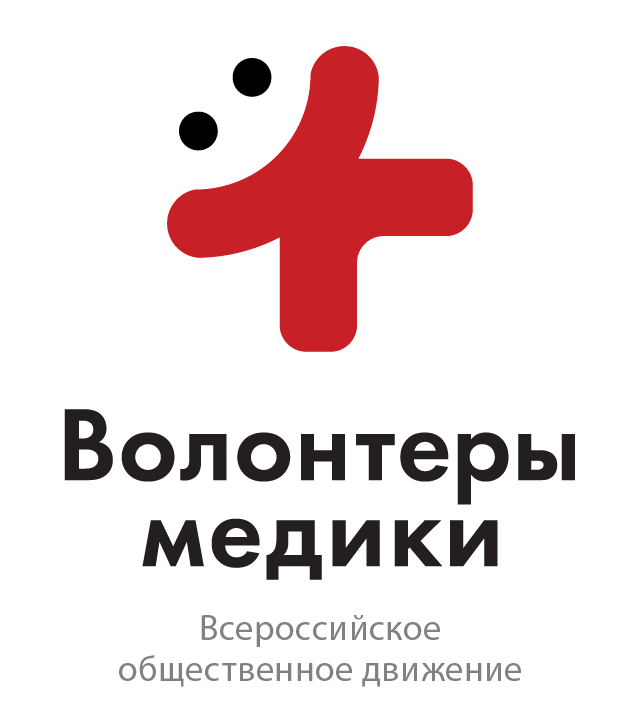 Паллиативная помощь онкобольным на дому
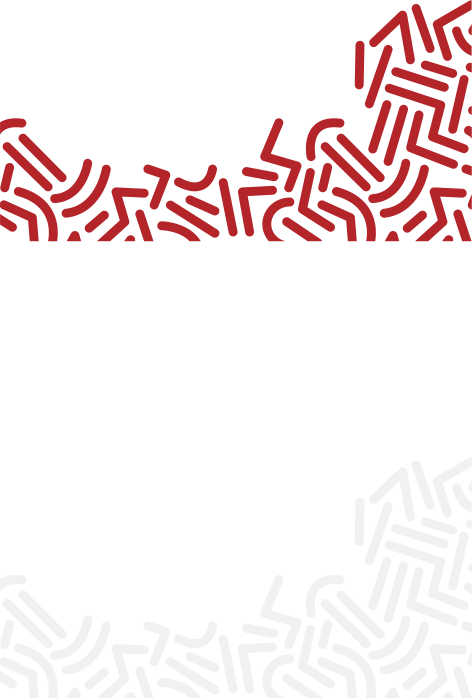 Паллиативная помощь  
-  помощь, направленная на улучшение качества жизни граждан, страдающих неизлечимыми прогрессирующими заболеваниями и состояниями, которые, как    правило, приводят к преждевременной смерти, а также заболеваниями в стадии, когда исчерпаны возможности радикального лечения. *
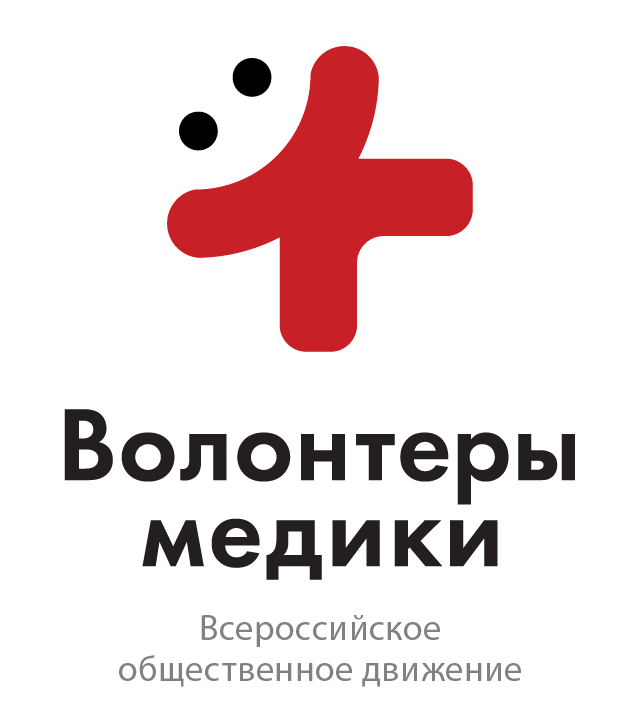 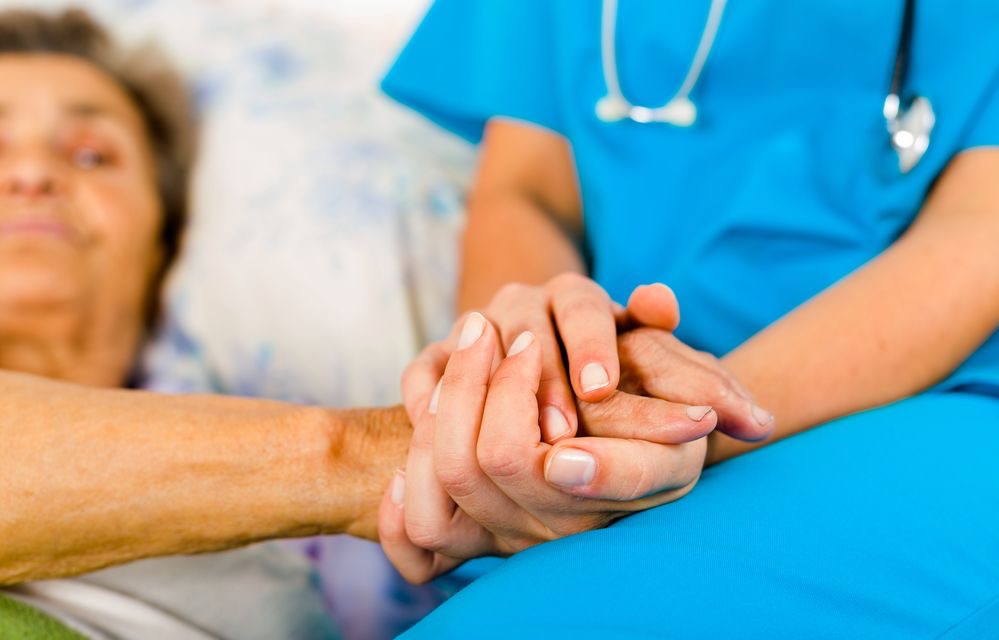 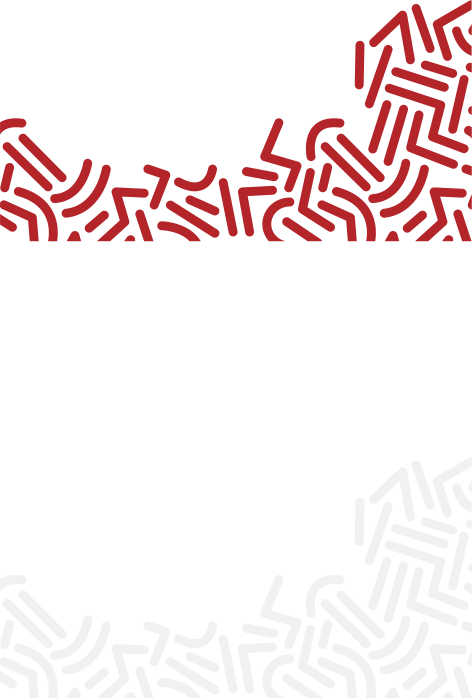 *Приказ Министертва Здравоохранения РФ №187н
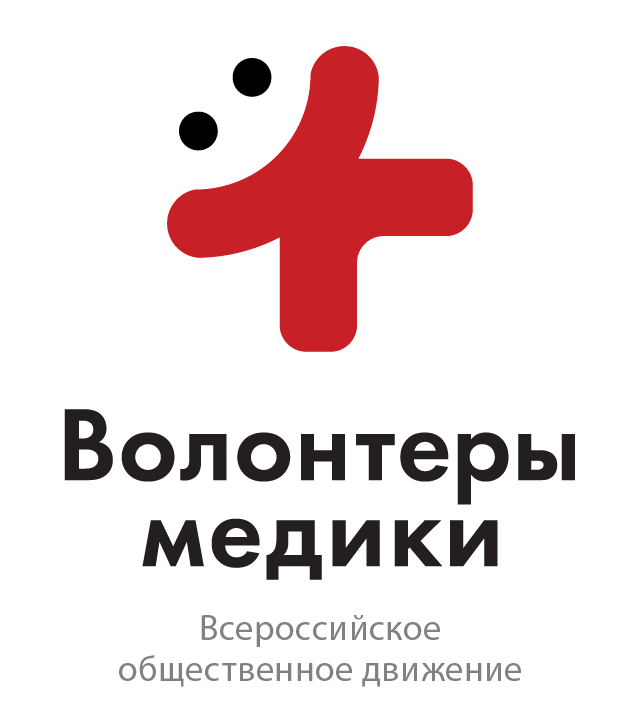 Статистика заболеваемости
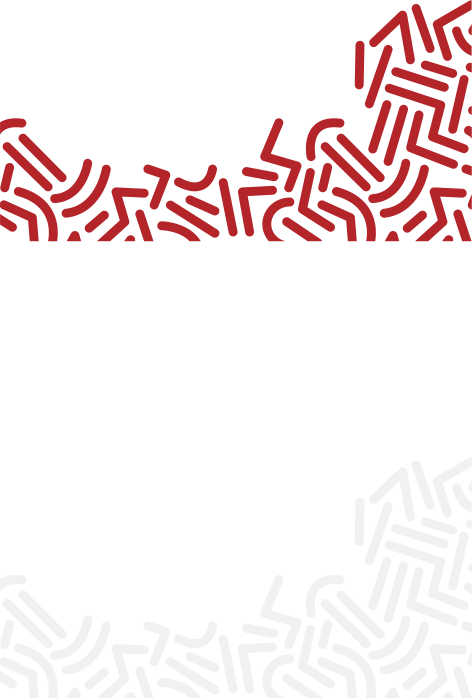 Источник: 
http://www.oncology.ru/
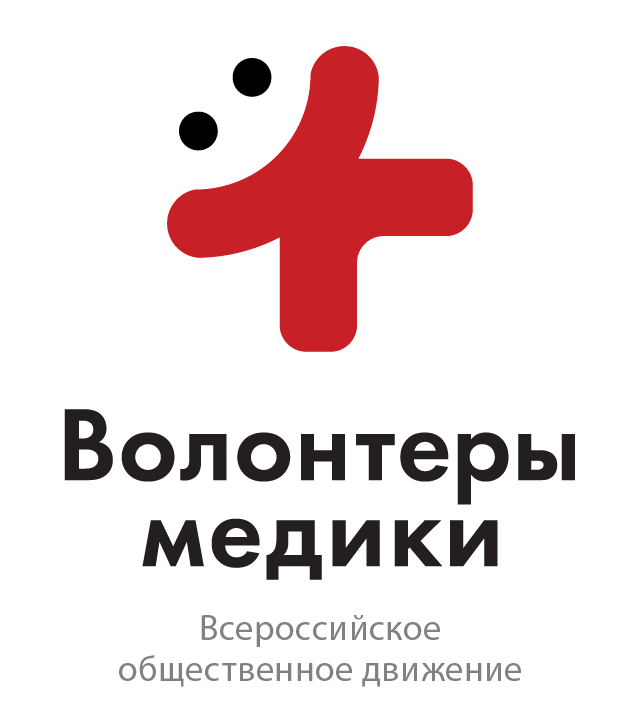 Статистика смертности
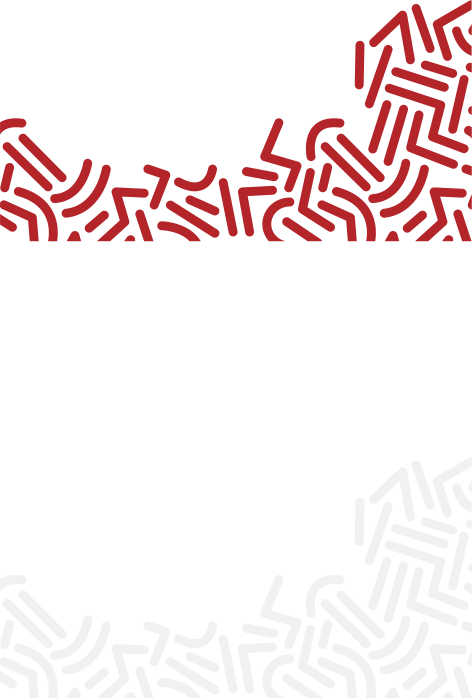 Источник: 
http://www.oncology.ru/
Диагностика ЗНО
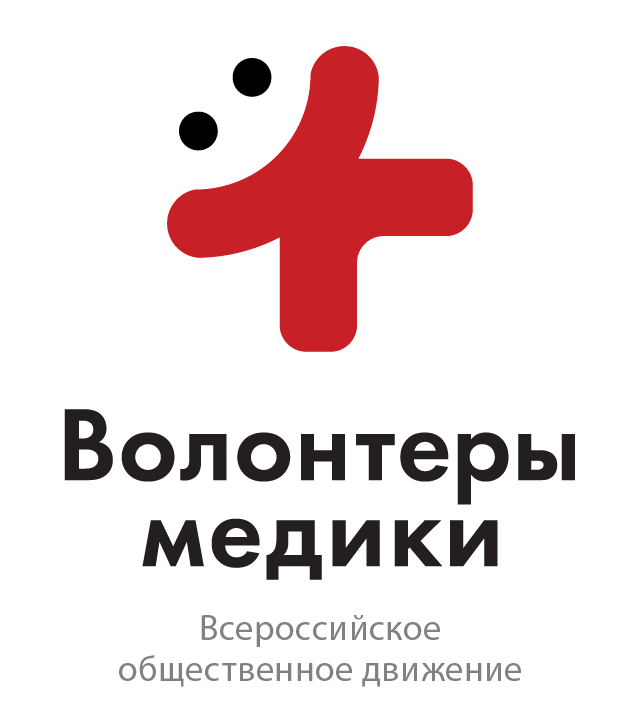 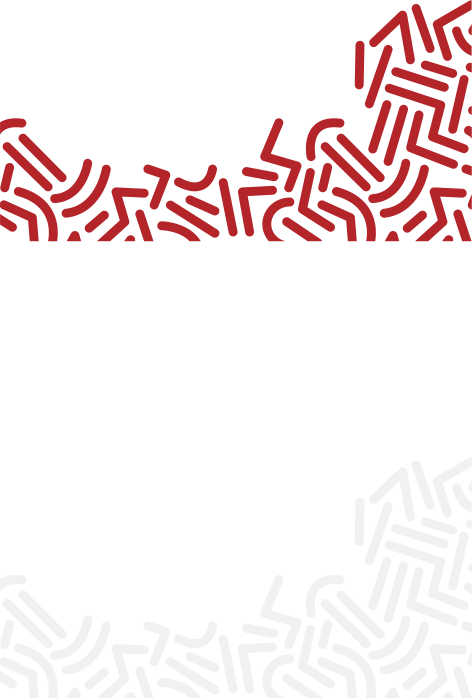 Источник: 
http://www.oncology.ru/
История развития
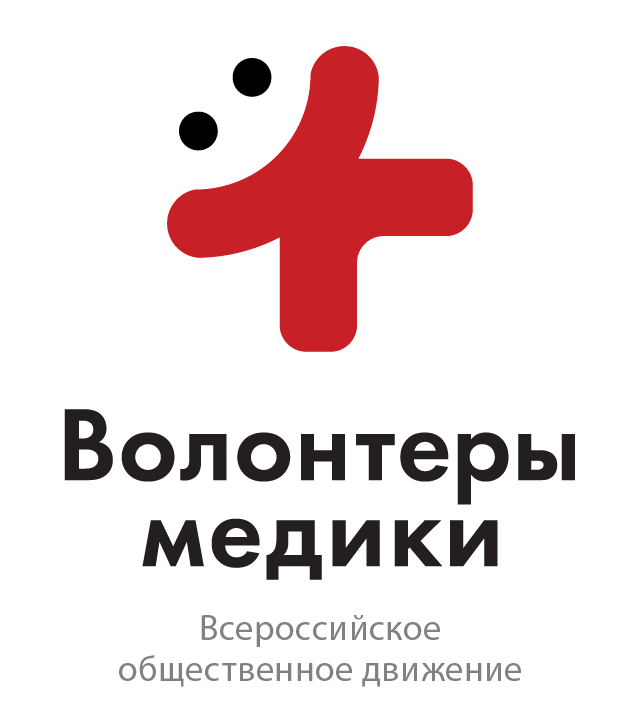 Идея о проекте зародилась в марте 2018 года
Врач-онколог,Мохов И.В., предложил волонтерам-медикам помогать пациентам, находящимся в тяжелом состоянии
Был разработан план работы и обучения для волонтеров-медиков 
Помощь онкобольным на данный момент является одним из направлений работы местного Калужского отделения ВОД “Волонтеры-медики”
С октября 2018 года начата совместная работа с фондом хосписной помощи “Вместе”
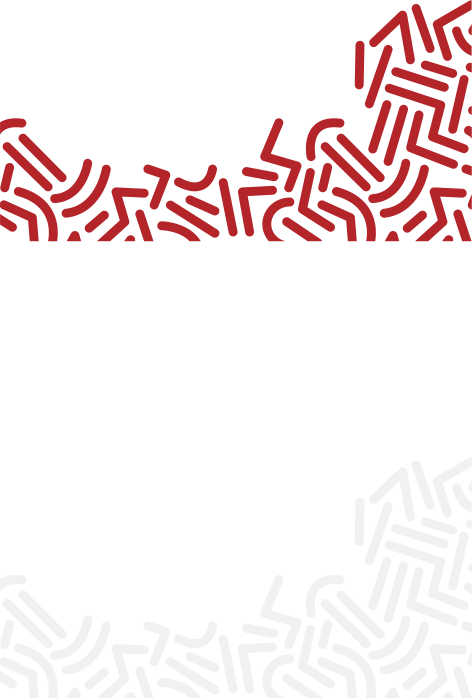 Обучение волонтеров
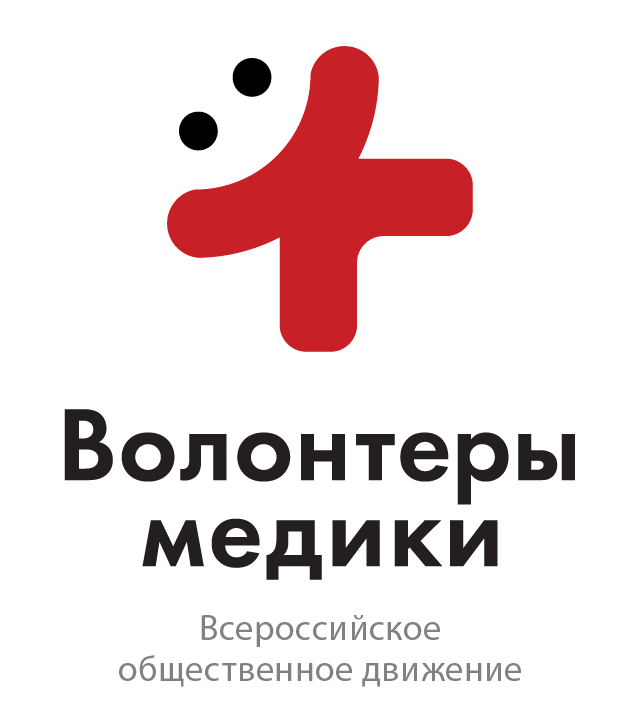 Правила ухода за тяжелобольным 
Противопролежневые процедуры 
Правила смены нательного и постельного белья 
Правила перемещения больного 
Правила общения с тяжелобольным и его родственникам
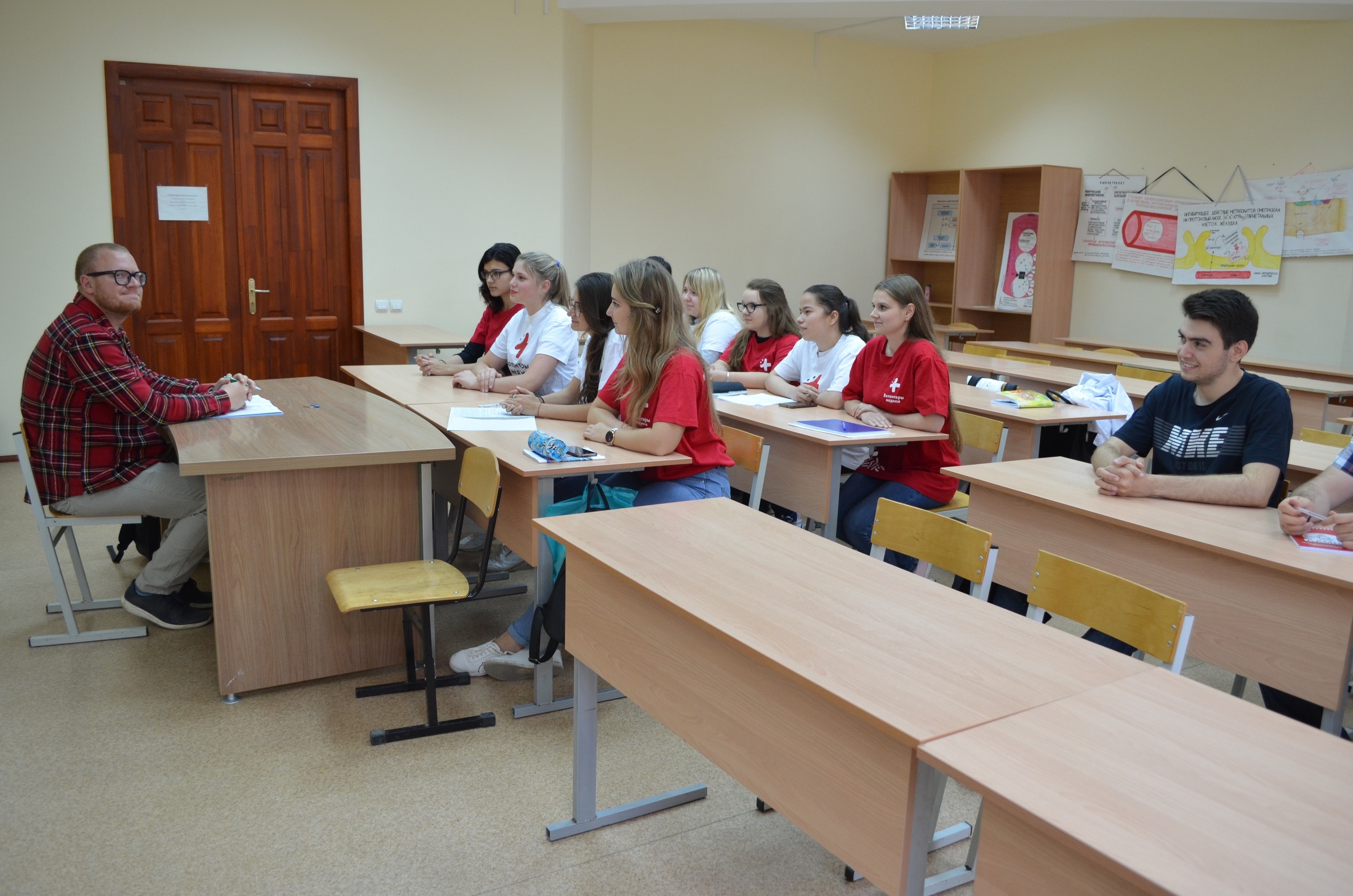 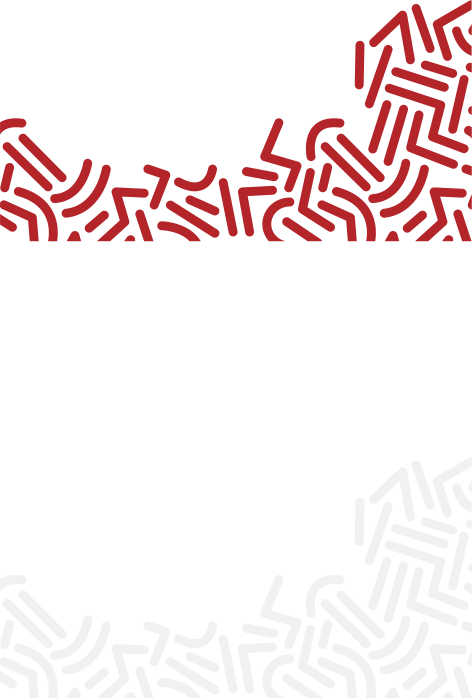 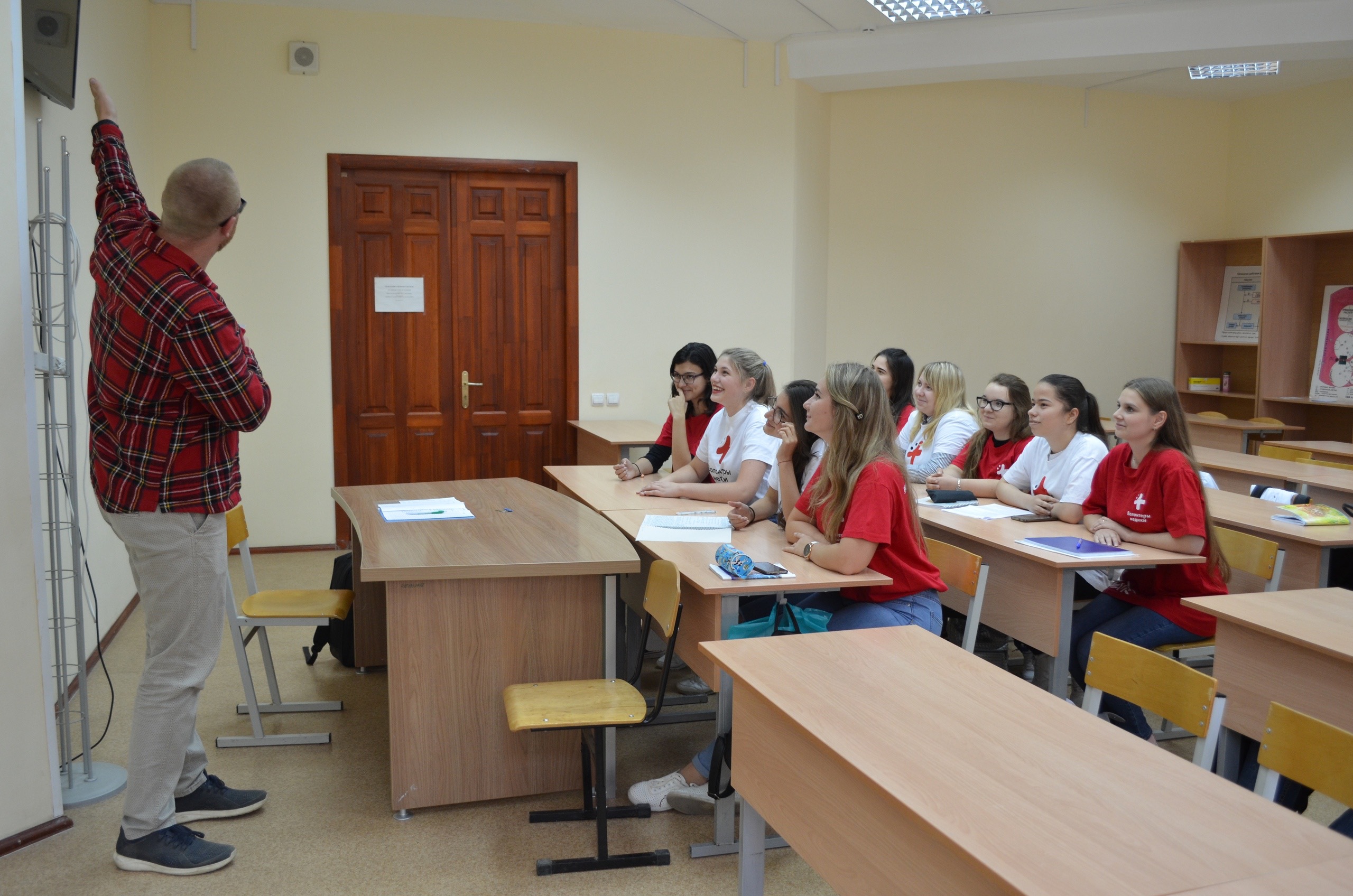 Наша цель
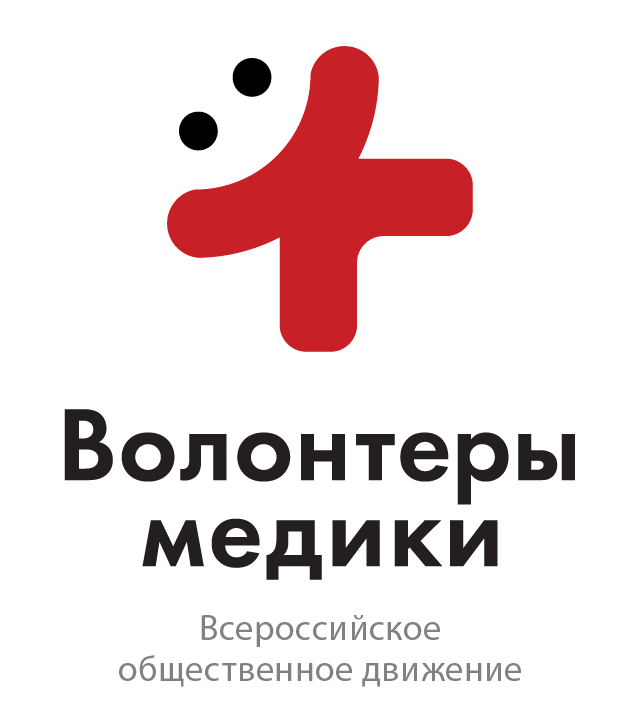 Оказать помощь, как психологическую, так и медицинскую онкобольным с  инкурабельными формами рака и их родным на дому
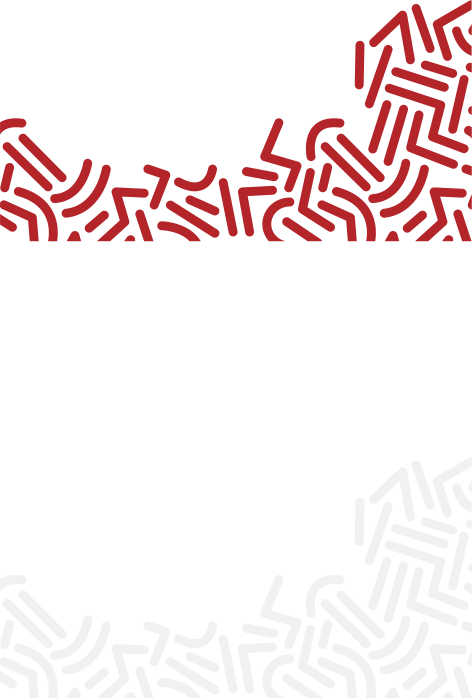 В какой бы дом я ни вошел, я войду туда для пользы больного. 
Гиппократ
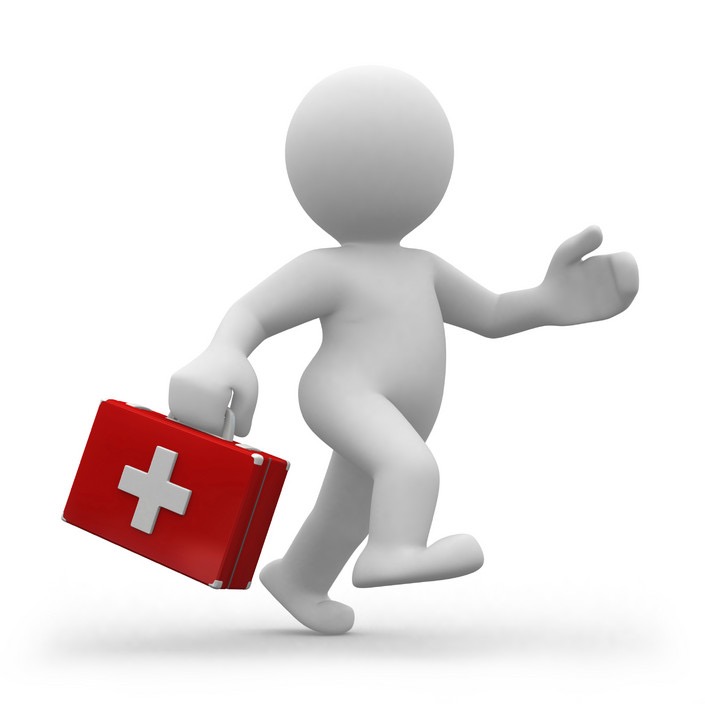 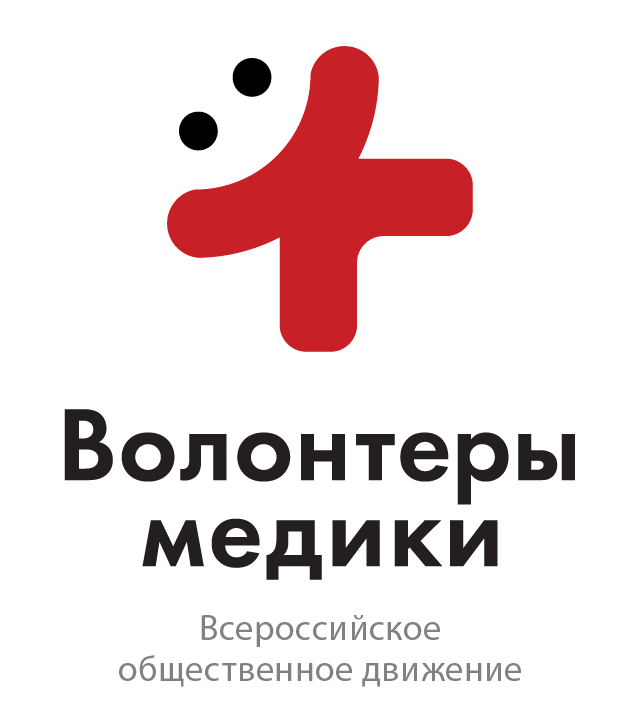 Задачи проекта
Улучшить качество жизни онкобольного;
Улучшить эмоциональное состояние пациента;
Облегчить уход за больным для родных, дать им “передышку”;
Оказать психологическую поддержку родным в последние дни жизни больного.
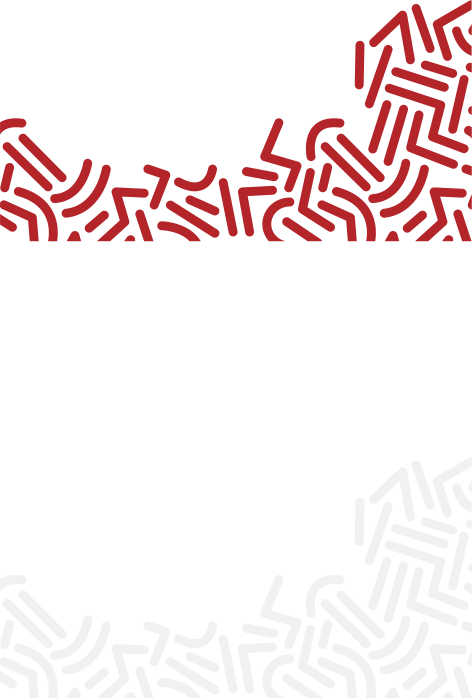 Работа волонтеров-медиков
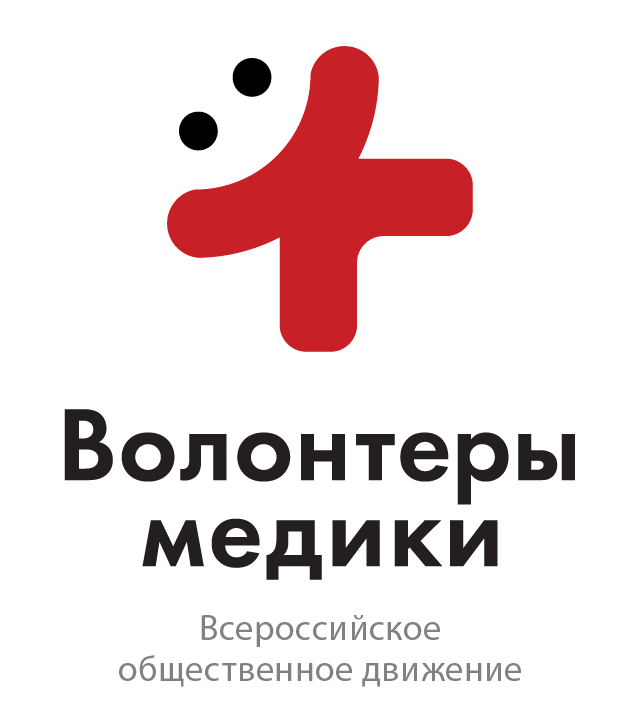 На данный момент наше движение взяло под опеку только одного онкобольного . 
В течение нескольких месяцев волонтеры-медики под контролем врача онкодиспансера оказывают помощь как самому больному, так и его родным. 
Добровольцы ежедневно созваниваются с женой; так как больной из-за перелома  не в состоянии передвигаться, волонтеры проводят противопролежневые процедуры, помогают ухаживать и перемещать больного, проводят с ним беседы, отвлекающие больного от своего состояния. 
Проводится обучение родственников больного правилам ухода за тяжелобольным.
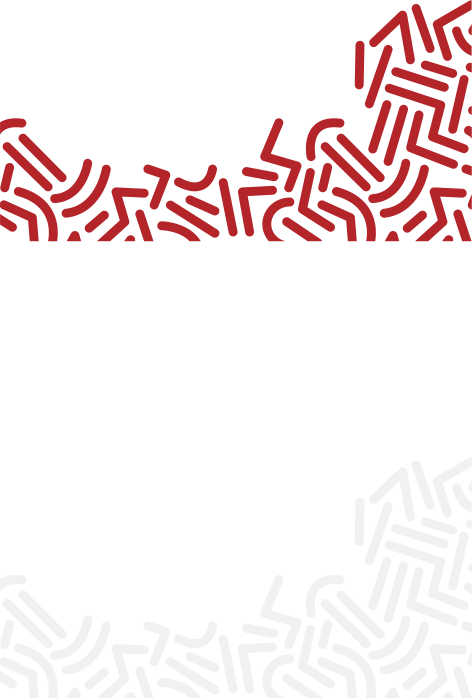 Результаты
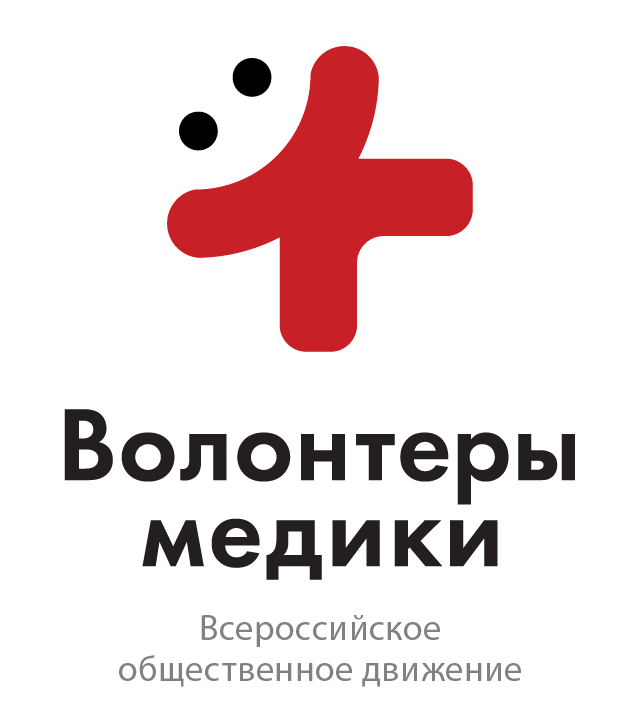 Значительное улучшение качества жизни больного в последние дни;
Родственники больного получили возможность больше времени уделять себе, домашнему хозяйству и работе;
Родственники обучились базовым навыкам ухода за тяжелобольным пациентом;
Волонтеры-медики усовершенствовали навыки оказания помощи тяжелобольным;
Добровольцы обучились грамотному общению с тяжелобольными и их                            родственниками
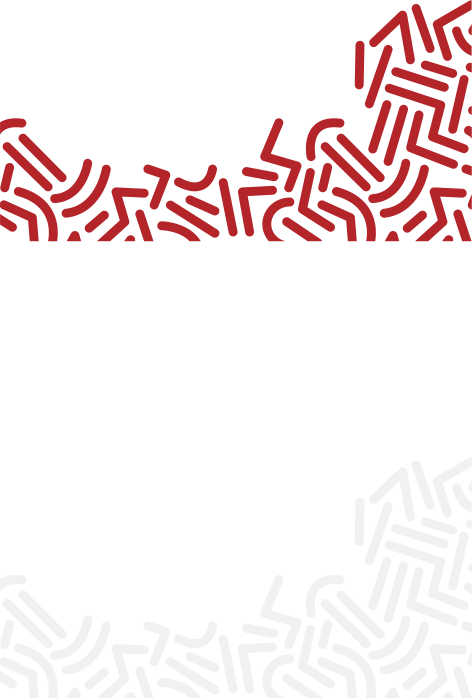 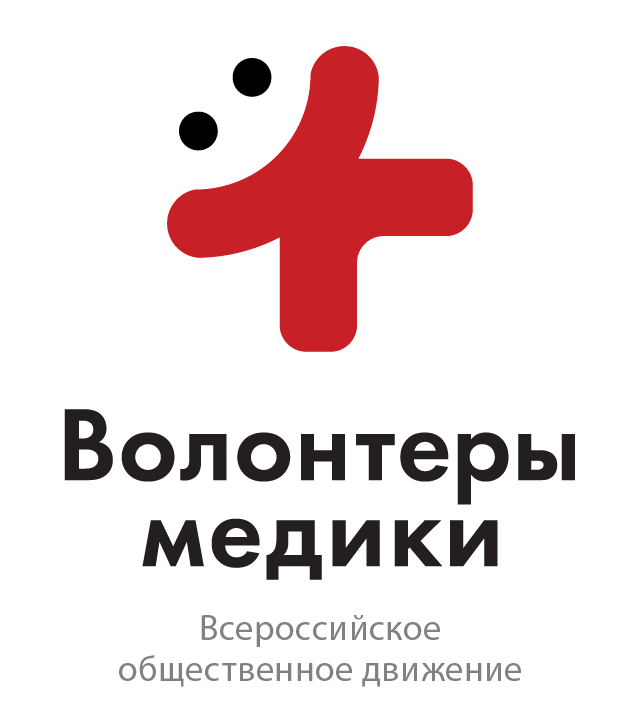 Спасибо за внимание!
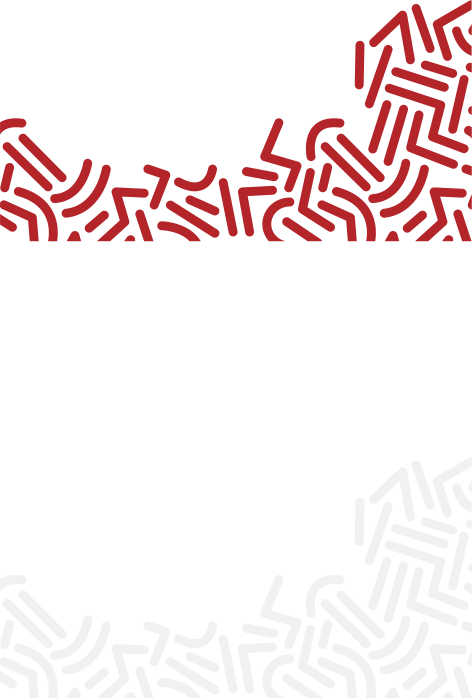 "Пусть мы не сможем спасти всех, кого бы нам хотелось. Но мы спасем намного больше, чем те, кто даже не пытается..." - П. Скотт.